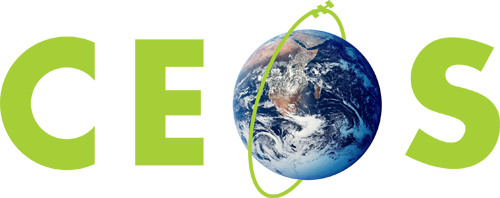 Committee on Earth Observation Satellites
CB Activities – Technology Tools and Methods: CRECTALC
Sergio Camacho,  CRECTEALC
CEOS WGCapD-8 Annual Meeting 
 # 18 
Working Group on 
Capacity Building & Data Democracy
Indian Institute of Remote Sensing
Indian Space Research Organisation
Dehradun, India
March 06th – 08th, 2019
Capacity building at CRECTEALC
The Centro Regional de Enseñanza de Ciencia y Tecnología del Espacio para América Latina y el Caribe (CRECTEALC) organizes:
9-month courses on RS & GIS, for recent university graduates and practitioners with several years of institutional experience (classroom)
One-week workshops & training course on RS/GIS, space policy, awareness on use of EO & other space technology to support global development (classroom) – practitioners & decision-makers
Participants come from Latin America & Caribbean
Follow-up by email on whether graduates use knowledge acquired; working in the field is main indicator; nucleus of a team is better
Also organize
Capacity building workshops as part of projects (e.g. use of EO for evaluation of flooding & drought impact in watersheds (2019 – 2020, Chiapas, Mex) – goal is to train state government hydrologists, other on methodology & leave GIS system, possible a Data Cube; plan periodic re-fresher training
Capacity building at CRECTEALC
CRECTEALC also:
Cooperates with a number of national & internationals institutions in organizing its activities
Mesoamerican Centre for Theoretical Physics, Secure World Foundation, UN-OOSA, INAOE, BUAP, UNACH, UFSM, other
Welcomes other co-organizers
Teach in INAOE’s M. Sc. in Space Science & Technology (EO area)
Currently developing Data Cube (MSc thesis) – Potential cooperation
Prepares tutorials and other training material in Spanish (limited amounts)
SRTM-30m data on website; Spanish description manual being prepared 
Will be organizing a workshop on “Earth observation for Disaster Risk Reduction – Droughts”, in June – July 2019 with MCTP, possibly UN-SPIDER, SWF – Potential cooperation